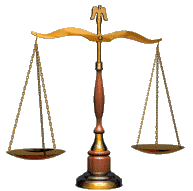 1
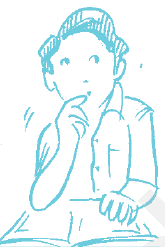 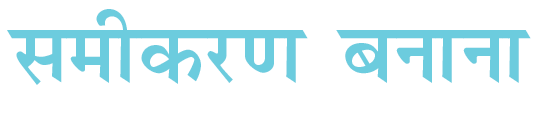 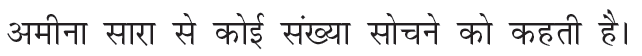 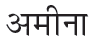 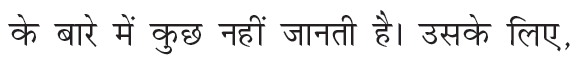 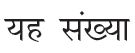 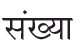 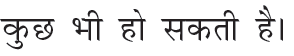 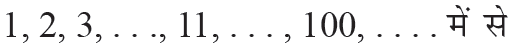 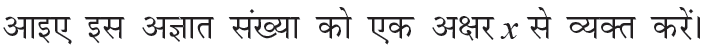 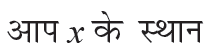 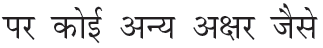 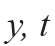 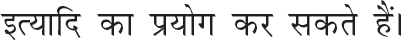 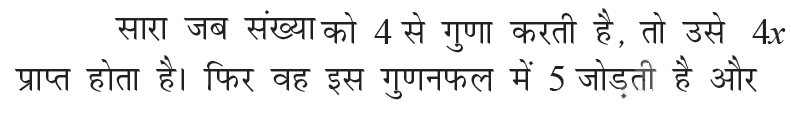 2
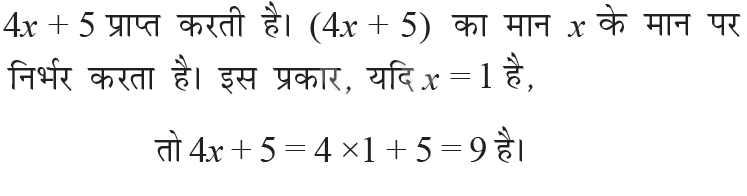 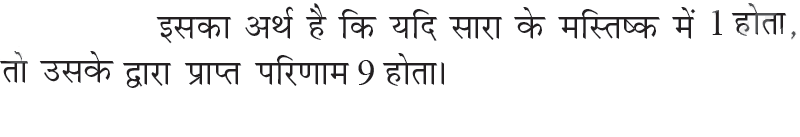 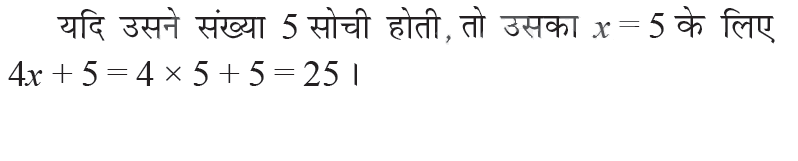 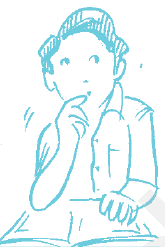 3
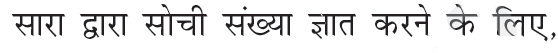 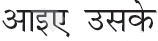 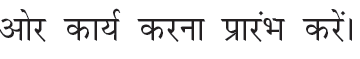 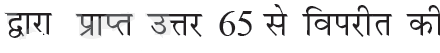 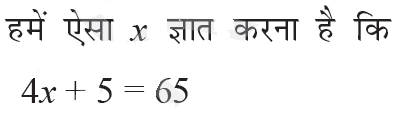 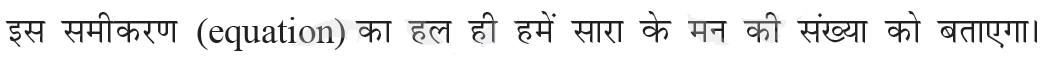 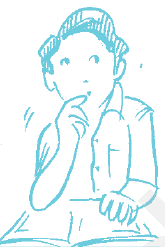 4
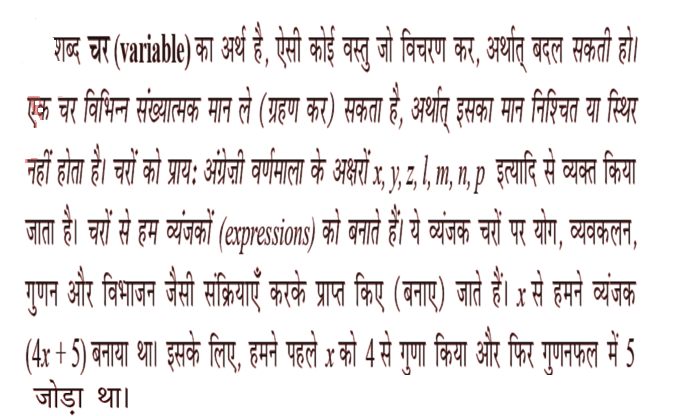 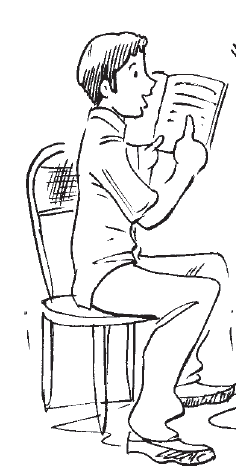 5
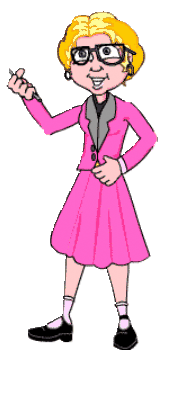 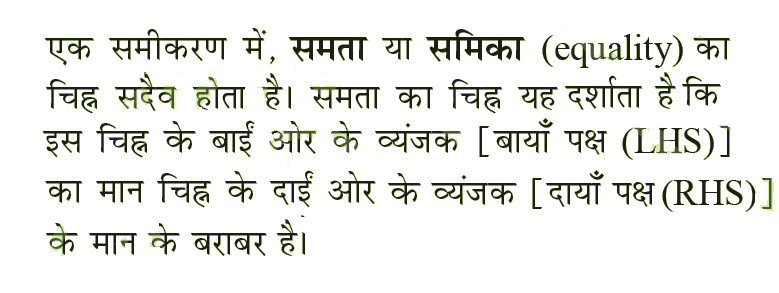 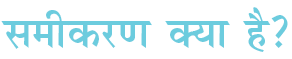 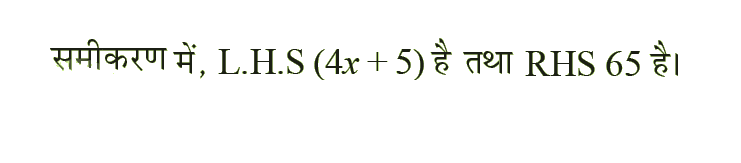 6
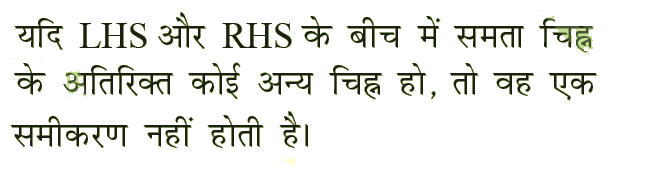 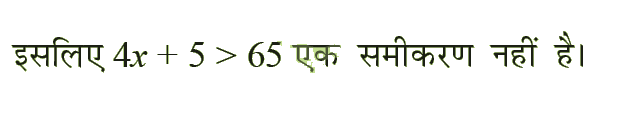 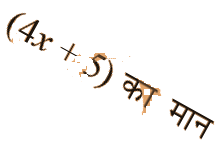 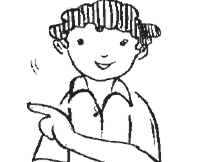 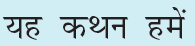 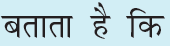 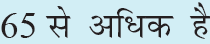 7
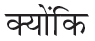 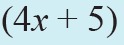 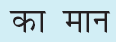 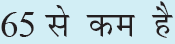 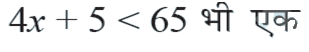 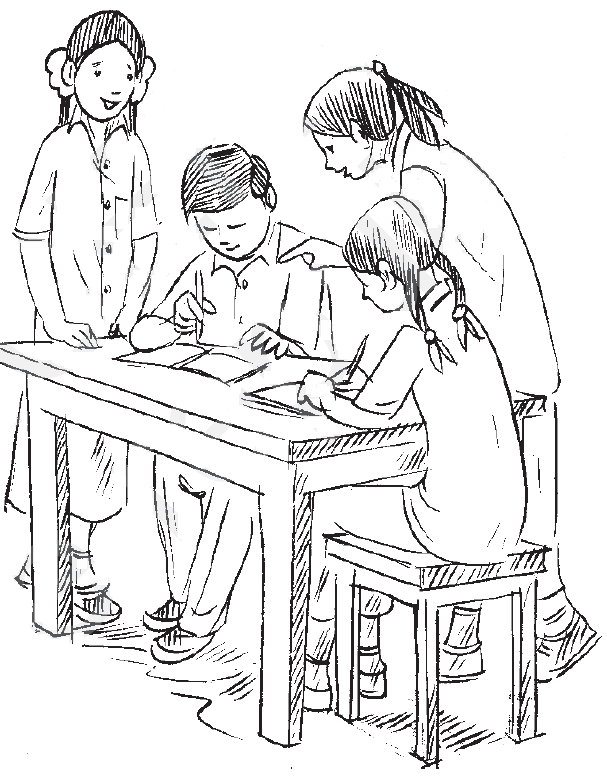 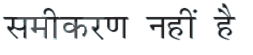 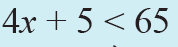 8
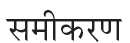 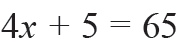 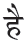 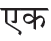 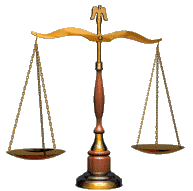 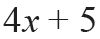 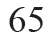 9
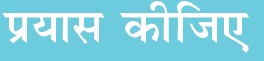 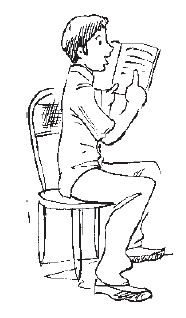 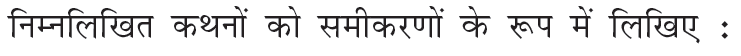 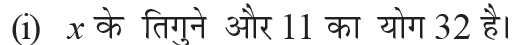 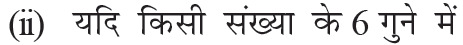 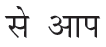 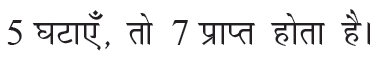 10
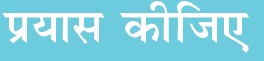 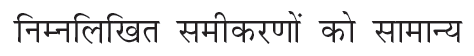 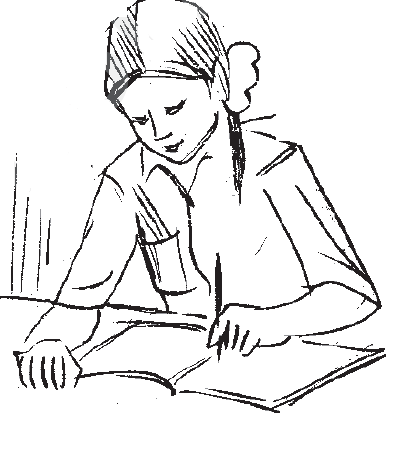 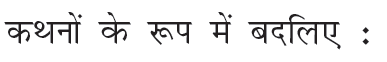 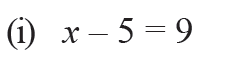 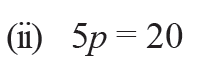 11
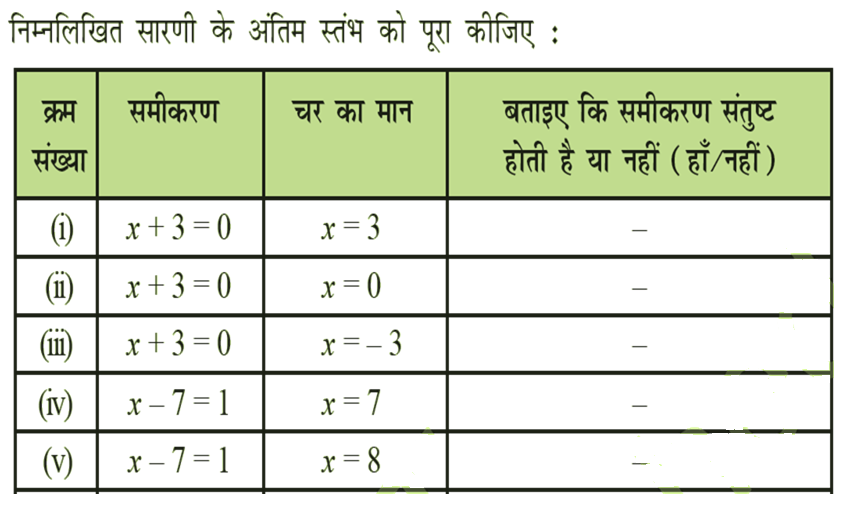 12
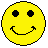 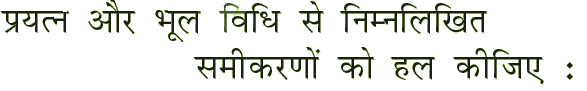 -1
5x-1+2=-3
5x1+2=7
1
NO
NO
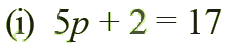 5x3+2=17
5x2+2=12
3
Yes!!!!
NO
5x(-2)+2=-8
2
NO
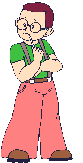 -2
13
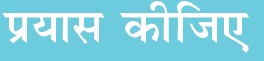 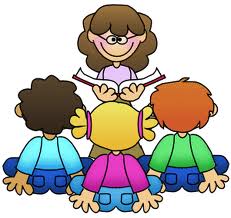 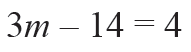 14
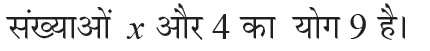 X + 4 = 9
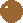 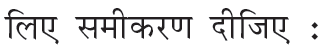 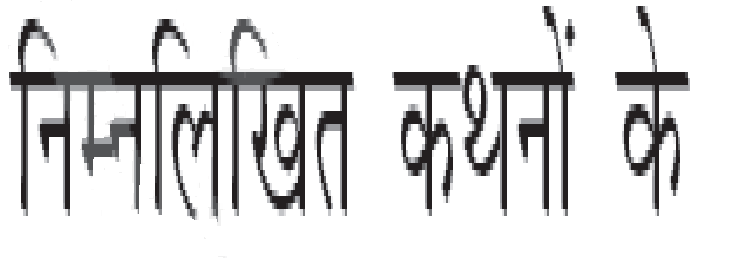 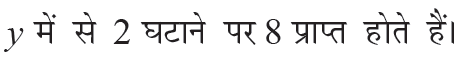 Y – 2 = 8
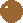 10  a = 70
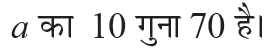 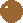 =  6
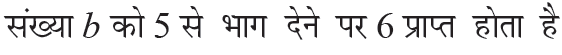 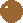 15
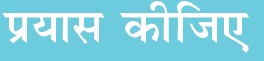 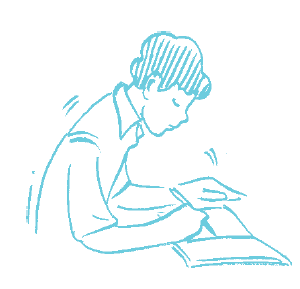 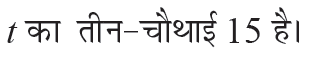 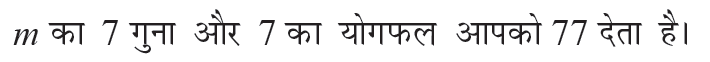 16
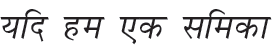 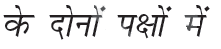 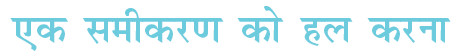 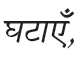 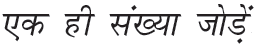 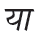 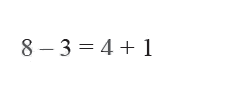 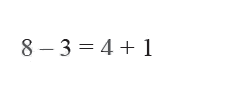 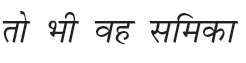 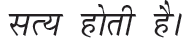 -2
=
4+1
-2
8 - 3
+2
8 – 3
=
4+1
+2
3=3
7=7
17
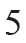 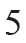 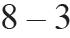 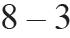 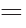 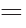 8 – 3 =  5
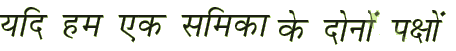 4 x
4 x
(
8 – 3  =       5
)
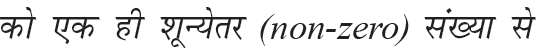 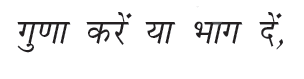 1=1
20 = 20
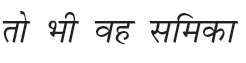 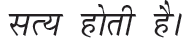 18
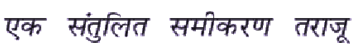 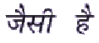 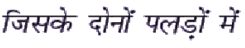 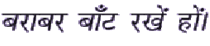 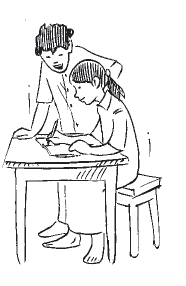 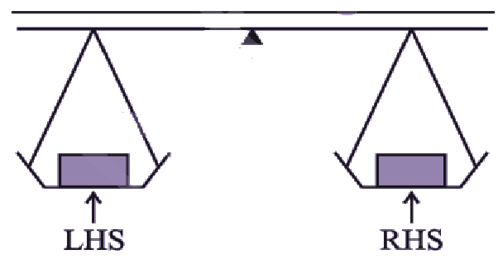 19
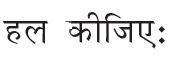 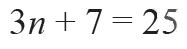 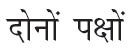 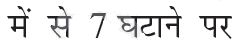 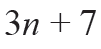 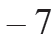 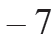 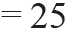 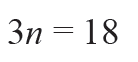 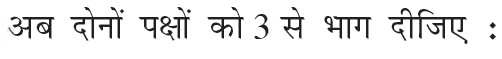 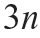 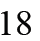 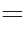 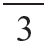 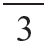 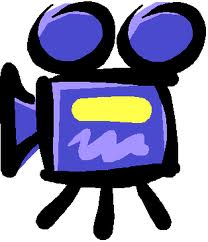 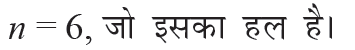 20
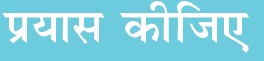 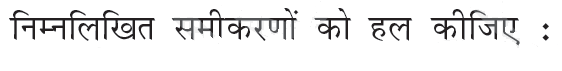 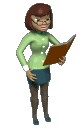 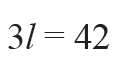 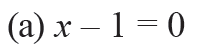 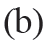 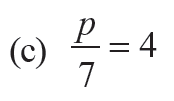 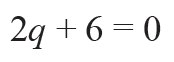 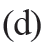 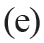 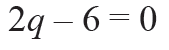 21
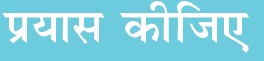 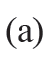 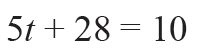 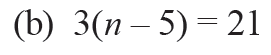 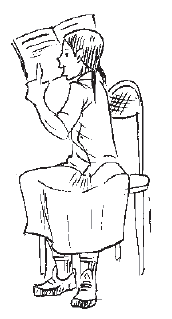 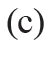 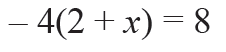 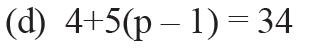 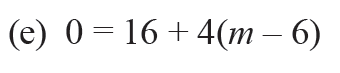 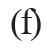 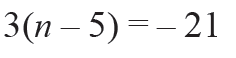 22
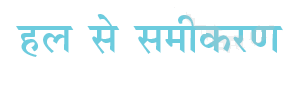 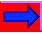 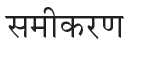 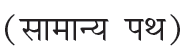 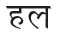 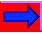 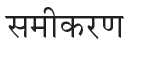 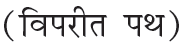 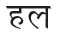 23
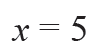 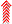 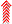 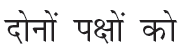 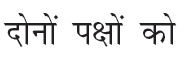 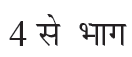 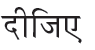 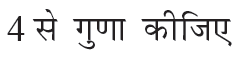 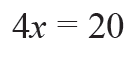 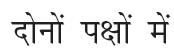 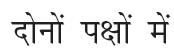 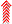 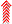 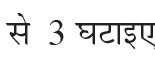 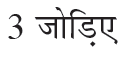 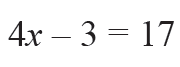 24
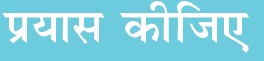 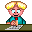 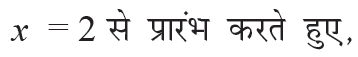 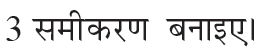 25
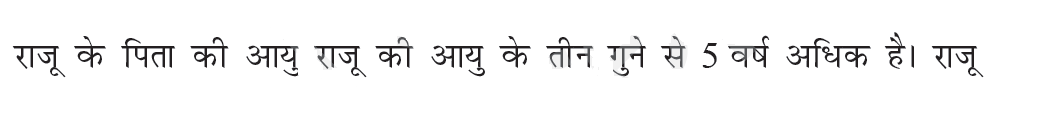 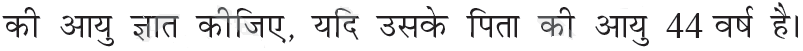 =
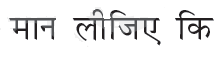 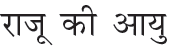 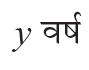 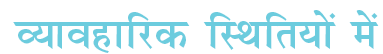 =
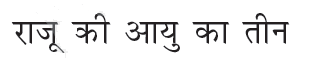 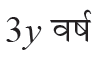 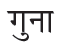 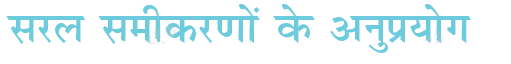 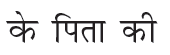 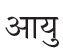 (
+
)
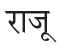 =
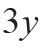 5
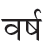 +
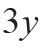 5
=
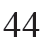 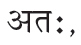 26
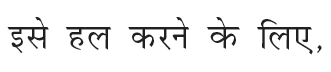 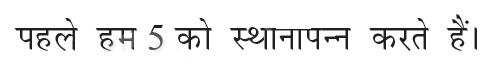 -5
-5
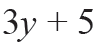 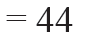 =   39
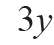 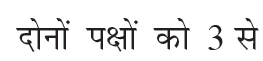 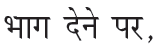 =
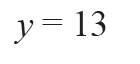 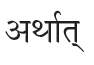 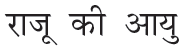 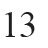 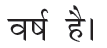 27
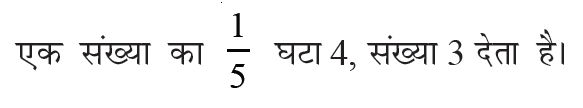 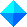 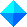 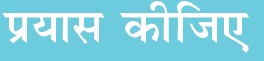 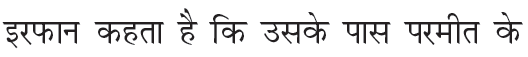 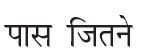 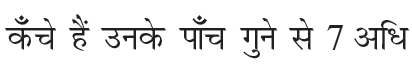 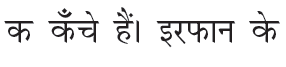 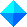 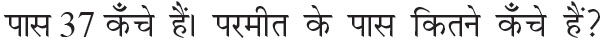 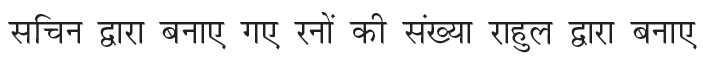 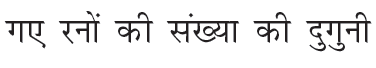 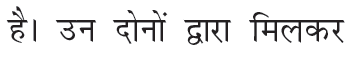 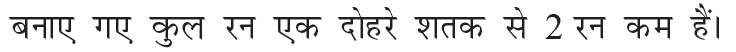 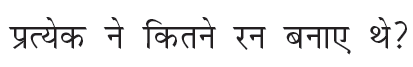 28
7x +50+40=300
7x+90=300
7x=300-90
7x=210
x=30
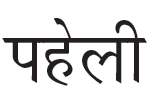 ?
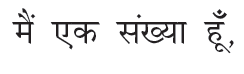 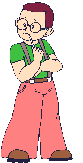 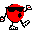 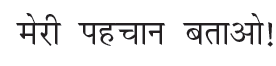 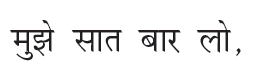 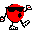 X 7
+
50
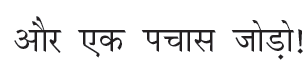 +
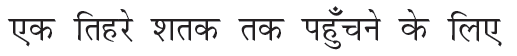 40
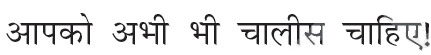 =
300
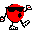 = 30
29
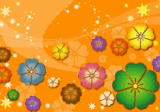 THaNKS
30
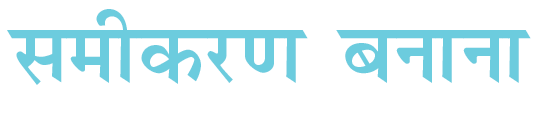 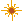 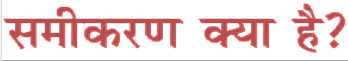 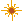 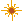 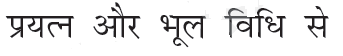 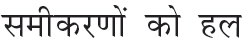 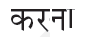 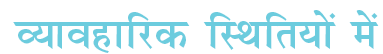 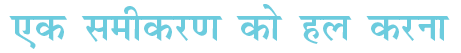 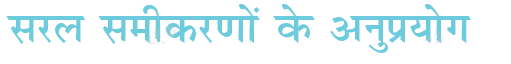 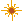 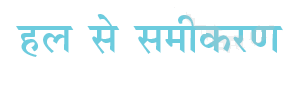 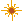 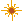 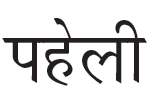 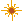 31